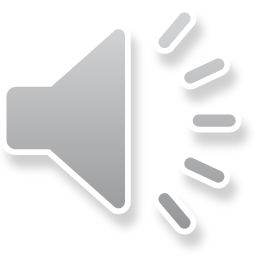 护士护理报告PPT
THE NURSE CARE REPORT PPT
汇报人：xiazaii                   汇报时间：202X年XX月
年度工作概述
ANNUAL WORK SUMMARY
1
目 录
工作完成情况
COMPLETION OF WORK
2
CONTENTS
成功项目展示
SUCCESSFUL PROJECT
3
明年工作计划
NEXT YEAR WORK PLAN
4
01
The 2017 annual work summary
2017
年度工作概述
添加主题文字描述
请替换文字内容，添加相关标题，修改文字内容，也可以直接复制你的内容到此。请替换文字内容，添加相关标题，修改文字内容，也可以直接复制你的内容到此。请替换文字内容，添加相关标题，修改文字内容，也可以直接复制你的内容到此。请替换文字内容，添加相关标题，修改文字内容，也可以直接复制你的内容到此。请替换文字内容，添加相关标题，修改文字内容，也可以直接复制你的内容到此。请替换文字内容，添加相关标题，修改文字内容，也可以直接复制你的内容到此。
点击添加相关标题文字
ADD RELATED TITLE WORDS
添加主题文字描述
添加主题文字描述
添加主题文字描述
添加主题文字描述
There are many variations of the a passages lorem ipsum available, but the majority have suffered  of the alteration in some form  The humour randomized words
There are many variations of the a passages lorem ipsum available, but the majority have suffered  of the alteration in some form  The humour randomized words
There are many variations of the a passages lorem ipsum available, but the majority have suffered  of the alteration in some form  The humour randomized words
There are many variations of the a passages lorem ipsum available, but the majority have suffered  of the alteration in some form  The humour randomized words
点击添加相关标题文字
ADD RELATED TITLE WORDS
添加主题文字描述
添加主题文字描述
添加主题文字描述
添加主题文字描述







添加主题文字描述
添加主题文字描述
添加主题文字描述
6
点击添加相关标题文字
ADD RELATED TITLE WORDS
添加主题文字描述
Lorem Ipsum has been the industry's standard dummy text ever since the 1500s, when an unknown printer took galley of type and scrambled.
添加主题文字描述
Lorem Ipsum has been the industry's standard dummy text ever since the 1500s, when an unknown printer took galley of type and scrambled.
添加主题文字描述
Lorem Ipsum has been the industry's standard dummy text ever since the 1500s, when an unknown printer took galley of type and scrambled.
添加主题文字描述
Lorem Ipsum has been the industry's standard dummy text ever since the 1500s, when an unknown printer took galley of type and scrambled.
添加主题文字描述
Fusce som libero topi sombrero bikinan meksiko when an unknown printer took a galley of type and scrambled it to make a type specimen book. It has survived not only five centuries, but also the leap into electronic typesetting. Fusce som libero topi sombrero bikinan meksiko when an unknown printer took a galley of type and scrambled it to make a type specimen book. It has survived not only five centuries, but also the leap into electronic typesetting
7
点击添加相关标题文字
ADD RELATED TITLE WORDS
Idea
Design
添加主题文字描述
添加主题文字描述
Suitable for all categories business and personal presentation
Suitable for all categories business and personal presentation
Layout
添加主题文字描述
添加主题文字描述
Suitable for all categories business and personal presentation
Suitable for all categories business and personal presentation
Pixel
Lorem Ipsum has been the industry's standard dummy text ever since the 1500s. Fusce som libero topi sombrero bikinan meksiko when an unknown printer took a galley of type and scrambled it to make a type specimen book. It has survived not only five centuries, but also the leap into electronic typesetting. Fusce som libero topi sombrero bikinan meksiko when an unknown printer took a galley of type and scrambled it to make a type specimen book. It has survived not only five centuries, but also the leap into electronic typesetting
8
02
The 2017 annual work summary
2017
工作完成情况
点击添加相关标题文字
ADD RELATED TITLE WORDS
点击请替换文字内容
点击请替换文字内容
请替换文字内容，添加相关标题，修改文字内容，也可以直接复制你的内容到此。请替换文字内容，添加相关标题，修改文字内容，也可以直接复制你的内容到此。
请替换文字内容，添加相关标题，修改文字内容，也可以直接复制你的内容到此。请替换文字内容，添加相关标题，修改文字内容，也可以直接复制你的内容到此。
点击请替换文字内容
点击请替换文字内容
请替换文字内容，添加相关标题，修改文字内容，也可以直接复制你的内容到此。请替换文字内容，添加相关标题，修改文字内容，也可以直接复制你的内容到此。
请替换文字内容，添加相关标题，修改文字内容，也可以直接复制你的内容到此。请替换文字内容，添加相关标题，修改文字内容，也可以直接复制你的内容到此。
点击添加相关标题文字
ADD RELATED TITLE WORDS
CONSTRUCTION
IMPROVEMENT
IMPROVEMENT
ANALYSIS
RECONSTRUCTION
RECONSTRUCTION
添加主题文字描述
There are many variations of passages of Lorem Ipsum available but the suffered alteration in
添加主题文字描述
There are many variations of passages of Lorem Ipsum available but the suffered alteration in
添加主题文字描述
There are many variations of passages of Lorem Ipsum available but the suffered alteration in
添加主题文字描述
There are many variations of passages of Lorem Ipsum available but the suffered alteration in
添加主题文字描述
There are many variations of passages of Lorem Ipsum available but the suffered alteration in
点击添加相关标题文字
ADD RELATED TITLE WORDS
添加文字描述
添加文字描述
添加文字描述
s
添加文字描述
s
添加文字描述
n
点击添加相关标题文字
ADD RELATED TITLE WORDS
点击添加相关标题文字
ADD RELATED TITLE WORDS
添加主题文字描述
添加主题文字描述
添加主题文字描述
添加主题文字描述
添加主题文字描述
14
03
The 2017 annual work summary
2017
成功项目展示
点击添加相关标题文字
ADD RELATED TITLE WORDS
点击请替换文字内容
ADD RELATED TITLE WORDS
请替换文字内容，修改文字内容，也可以直接复制你的内容到此。修改文字内容，也可以直接复制你的内容到此。请替换文字内容，修改文字内容，也可以直接复制你的内容到此。请替换文字内容，修改文字内容，也可以直接复制你的内容到此。修改文字内容，也可以直接复制你的内容到此。请替换文字内容，修改文字内容，也可以直接复制你的内容到此。请替换文字内容，修改文字内容，也可以直接复制你的内容到此。修改文字内容，也可以直接复制你的内容到此。请替换文字内容，修改文字内容，也可以直接复制你的内容到此。
点击添加相关标题文字
ADD RELATED TITLE WORDS
请替换文字内容
请替换文字内容
请替换文字内容，修改文字内容，也可以直接复制你的内容到此。请替换文字内容，修改文字内容，也可以直接复制你的内容到此。请替换文字内容，修改文字内容，也可以直接复制你的内容到此。请替换文字内容，修改文字内容，也可以直接复制你的内容到此。
请替换文字内容，修改文字内容，也可以直接复制你的内容到此。请替换文字内容，修改文字内容，也可以直接复制你的内容到此。请替换文字内容，修改文字内容，也可以直接复制你的内容到此。请替换文字内容，修改文字内容，也可以直接复制你的内容到此。
请替换文字内容
请替换文字内容
请替换文字内容，修改文字内容，也可以直接复制你的内容到此。请替换文字内容，修改文字内容，也可以直接复制你的内容到此。请替换文字内容，修改文字内容，也可以直接复制你的内容到此。请替换文字内容，修改文字内容，也可以直接复制你的内容到此。
请替换文字内容，修改文字内容，也可以直接复制你的内容到此。请替换文字内容，修改文字内容，也可以直接复制你的内容到此。请替换文字内容，修改文字内容，也可以直接复制你的内容到此。请替换文字内容，修改文字内容，也可以直接复制你的内容到此。
点击添加相关标题文字
ADD RELATED TITLE WORDS
请替换文字内容
04
请替换文字内容，修改文字内容，也可以直接复制你的内容到此。请替换文字内容，修改文字内容，也可以直接复制你的内容到此。请替换文字内容，修改文字内容，也可以直接复制你的内容到此。请替换文字内容，修改文字内容，也可以直接复制你的内容到此。
02
请替换文字内容，修改文字内容，也可以直接复制你的内容到此。请替换文字内容，修改文字内容，也可以直接复制你的内容到此。
请替换文字内容
请替换文字内容，修改文字内容，也可以直接复制你的内容到此。请替换文字内容，修改文字内容，也可以直接复制你的内容到此。
2017
请替换文字内容
01
请替换文字内容
请替换文字内容
请替换文字内容，修改文字内容，也可以直接复制你的内容到此。请替换文字内容，修改文字内容，也可以直接复制你的内容到此。请替换文字内容，修改文字内容，也可以直接复制你的内容到此。请替换文字内容，修改文字内容，也可以直接复制你的内容到此。
05
06
03
请替换文字内容
请替换文字内容，修改文字内容，也可以直接复制你的内容到此。请替换文字内容，修改文字内容，也可以直接复制你的内容到此。
07
请替换文字内容，修改文字内容，也可以直接复制你的内容到此。
请替换文字内容
请替换文字内容，修改文字内容，也可以直接复制你的内容到此。请替换文字内容，修改文字内容，也可以直接复制你的内容到此。请替换文字内容，修改文字内容，也可以直接复制你的内容到此。请替换文字内容，修改文字内容，也可以直接复制你的内容到此。
点击添加相关标题文字
ADD RELATED TITLE WORDS
Lorem Ipsum is not simply random text. It has roots in a piece of classical Latin literature from 45 BC.

There are many variations of passages of Lorem Ipsum available, but the majority have suffered alteration in some form, by injected humor, or randomized words which don't look even slightly believable. If you are going to use a passage of Lorem Ipsum, you need to be sure there isn't anything embarrassing hidden in the middle of text. The generated Lorem Ipsum is therefore always free from repetition, injected humor, or non-characteristic words. Contrary to popular belief It has roots in a piece of classical Latin literature from 45 BC. There are many variations of passages of Lorem Ipsum available, but the majority have suffered alteration in some form, by injected humor, or randomized words which don't look even slightly believable.


Mr. Saroon Watanabe
Owner
19
点击添加相关标题文字
ADD RELATED TITLE WORDS
添加主题文字描述
Lorem Ipsum has been the industry's standard dummy text ever since the 1500s, when an unknown printer took galley of type and scrambled.
添加主题文字描述
Lorem Ipsum has been the industry's standard dummy text ever since the 1500s, when an unknown printer took galley of type and scrambled.
添加主题文字描述
Lorem Ipsum has been the industry's standard dummy text ever since the 1500s, when an unknown printer took galley of type and scrambled.
添加主题文字描述
Lorem Ipsum has been the industry's standard dummy text ever since the 1500s, when an unknown printer took galley of type and scrambled.
添加主题文字描述
Lorem Ipsum has been the industry's standard dummy text ever since the 1500s, when an unknown printer took galley of type and scrambled.
添加主题文字描述
Lorem Ipsum has been the industry's standard dummy text ever since the 1500s, when an unknown printer took galley of type and scrambled.
20
04
The 2017 annual work summary
2017
明年工作计划
点击添加相关标题文字
ADD RELATED TITLE WORDS
点击请替换文字内容
点击请替换文字内容
点击请替换文字内容
请替换文字内容，添加相关标题，修改文字内容，也可以直接复制你的内容到此。请替换文字内容，添加相关标题，修改文字内容，也可以直接复制你的内容到此。
请替换文字内容，添加相关标题，修改文字内容，也可以直接复制你的内容到此。请替换文字内容，添加相关标题，修改文字内容，也可以直接复制你的内容到此。
请替换文字内容，添加相关标题，修改文字内容，也可以直接复制你的内容到此。请替换文字内容，添加相关标题，修改文字内容，也可以直接复制你的内容到此。
点击添加相关标题文字
ADD RELATED TITLE WORDS
添加文字描述
There are many variations of Lorem Ipsum available, but the majority have suffered  There are many variations of  Ipsum available
添加文字描述
There are many variations of Lorem Ipsum available, but the majority have suffered  There are many variations of Ipsum available
添加文字描述
There are many variations of Lorem Ipsum available, but the majority have suffered  There are many variations of Ipsum available
添加文字描述
There are many variations of Lorem Ipsum available, but the majority have suffered  There are many variations of Ipsum available,
添加文字描述
There are many variations of Lorem Ipsum available, but the majority have suffered  There are many variations of  Ipsum available
点击添加相关标题文字
ADD RELATED TITLE WORDS
Ultimate
Pro
Basic
1GB Storage
2GB Storage
4GB Storage
2 Clients
2 Clients
2 Clients
250GB Bandwidth
250GB Bandwidth
250GB Bandwidth
20 Email Accounts
20 Email Accounts
20 Email Accounts
24/7 Email Support
24/7 Email Support
24/7 Email Support
$400
$200
$300
Get Packaged
Get Packaged
Get Packaged
24
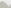 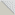 点击添加相关标题文字
ADD RELATED TITLE WORDS
添加主题文字描述
Lorem Ipsum has been the industry's standard dummy text ever since the 1500s
添加主题文字描述
Lorem Ipsum has been the industry's standard dummy text ever since the 1500s
添加主题文字描述
Lorem Ipsum has been the industry's standard dummy text ever since the 1500s
添加主题文字描述
Lorem Ipsum has been the industry's standard dummy text ever since the 1500s
添加主题文字描述
Lorem Ipsum has been the industry's standard dummy text ever since the 1500s, when an unknown printer took a galley of type and scrambled it to make a type specimen book. It has survived not only five centuries, but also the leap into electronic typesetting.
添加主题文字描述
Lorem Ipsum has been the industry's standard dummy text ever since the 1500s
添加主题文字描述
Lorem Ipsum has been the industry's standard dummy text ever since the 1500s
添加主题文字描述
Lorem Ipsum has been the industry's standard dummy text ever since the 1500s
添加主题文字描述
Lorem Ipsum has been the industry's standard dummy text ever since the 1500s
25
感谢聆听，批评指导
THE NURSE CARE REPORT PPT